N8168P
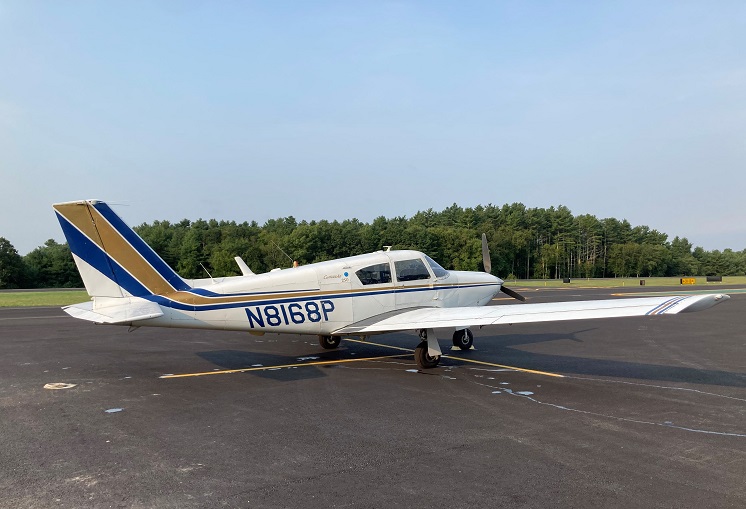 Comanche N8168P at Danielson
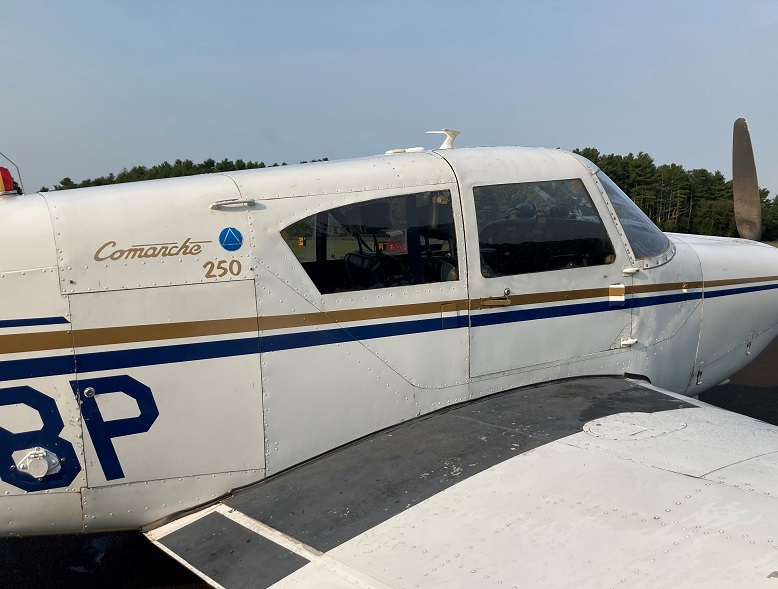 N8168P walkway
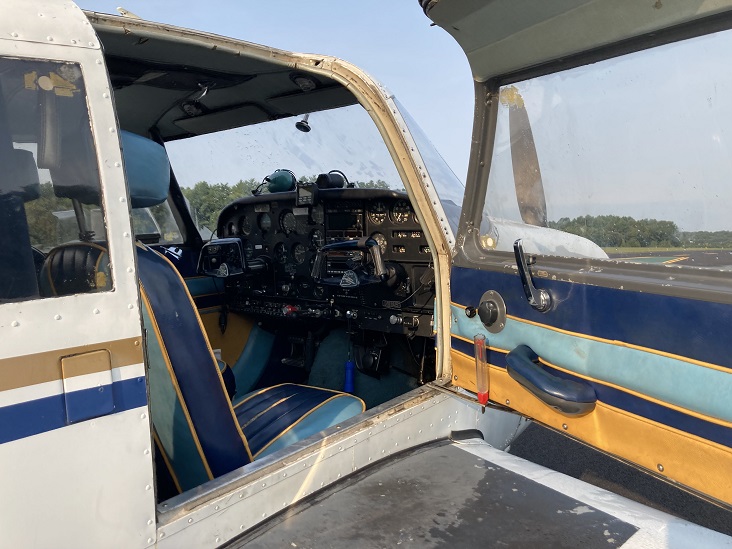 N8168P entry
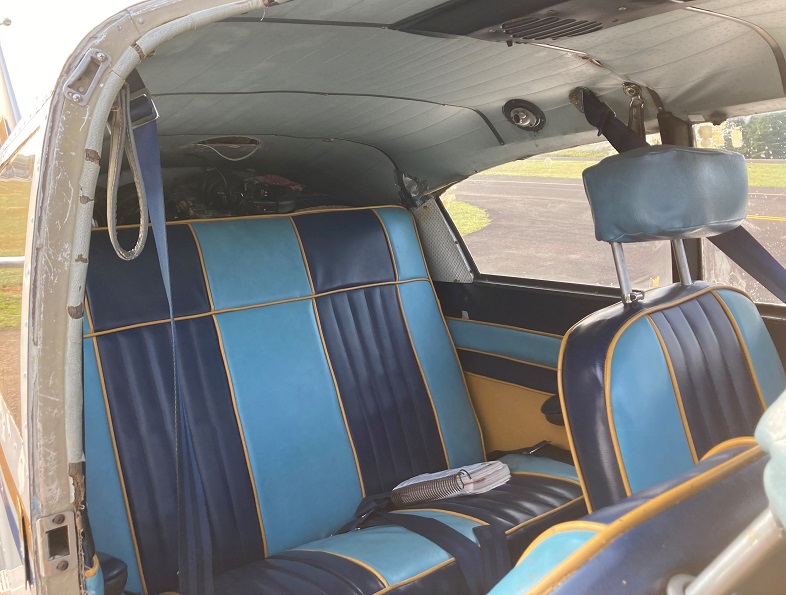 N8168P rear seat
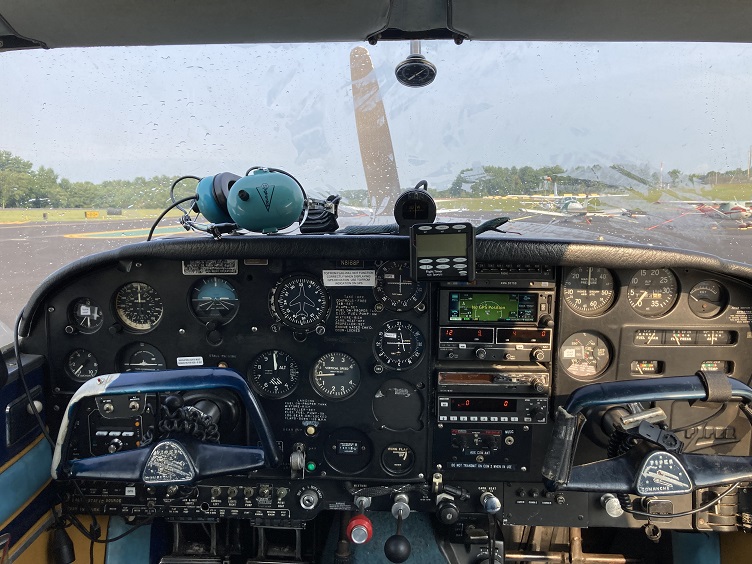 N8168P panel
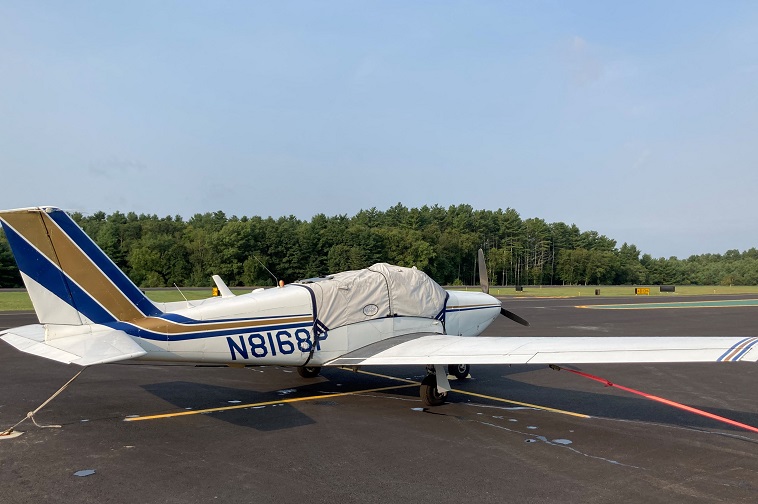 N8168P covered
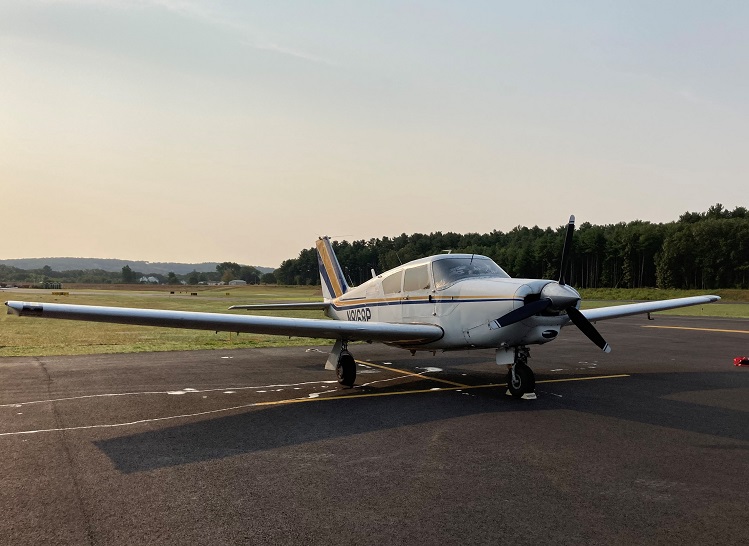 N8168P ready for flight